Франция
Статистические данные

 Природные ресурсы и географическое положение
 Население

 Хозяйство

 Транспорт

 Внешние экономические связи

 Достопримечательности
Фра́нция ( официальное название Францу́зская Респу́блика ) — ггосударство в Западной Европе. Девиз Республики — «Свобода, Равенство, Братство», её принцип — правление народа, народом и для народа.
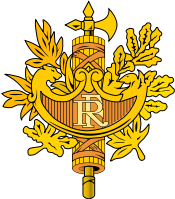 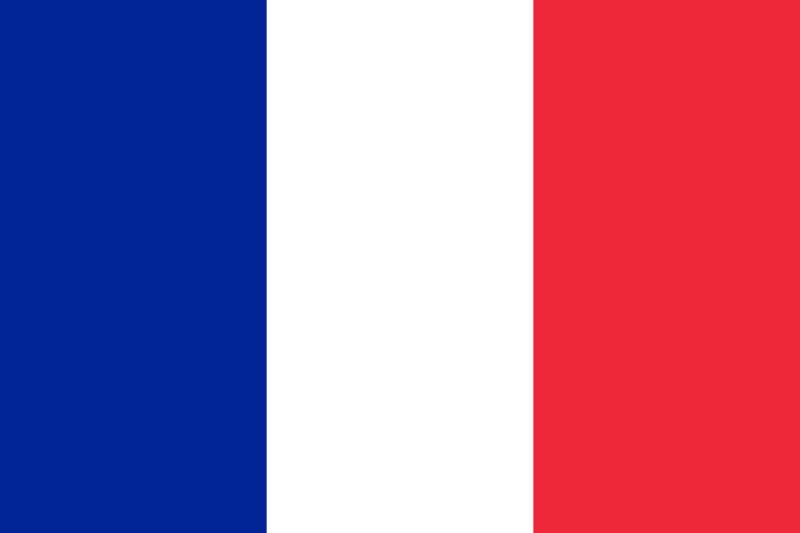 Географическое положение
Большая часть Франции расположена в Западной Европе, её материковая часть на северо-востоке граничит с Бельгией, Люксембургом и Германией, на востоке — со Швейцарией, на юго-востоке — с Монако и Италией, на юго-западе — с Испанией и Андоррой. Францию омывают четыре водных пространства (Ла-Манш, Атлантический океан, Северное море и Средиземное море). На западе и севере территория страны омывается Атлантическим океаном (Бискайским заливом и проливом Ла-Манш), на юге — Средиземным морем(Лионским заливом и Лигурийским морем).
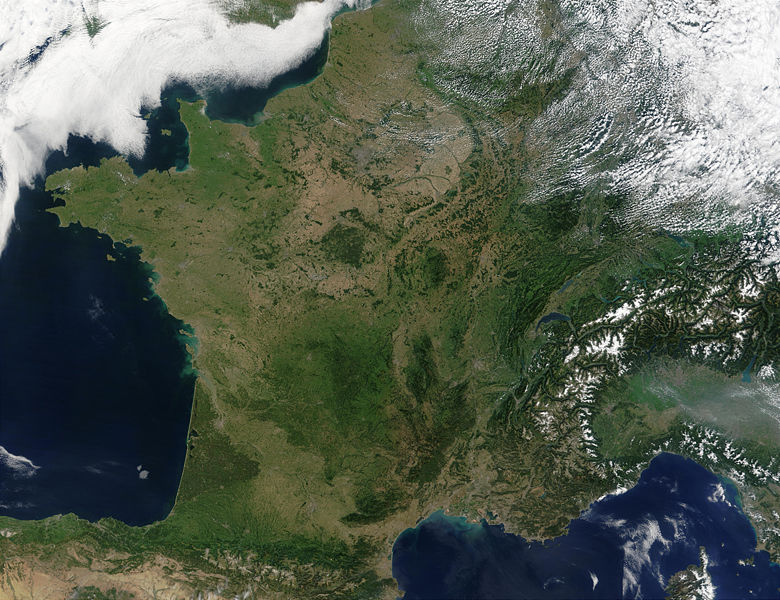 Рельеф и геологическое строение
На севере и на западе страны расположены равнинные территории и низкогорья. Равнины составляют 2/3 общей территории. Основными горными массивами являются: Альпы, Пиренеи, Юра, Арденны, Центральный массив и Вогезы.
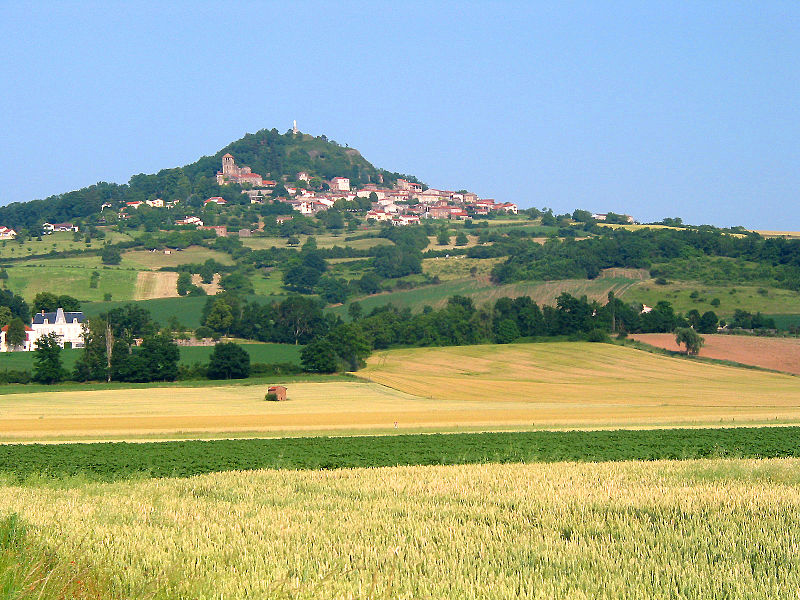 Озеро Рослен
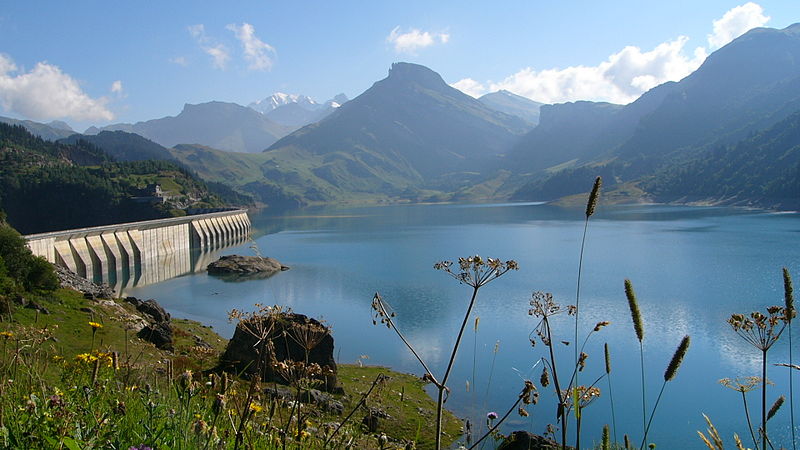 Деревня у подножия потухшего вулкана
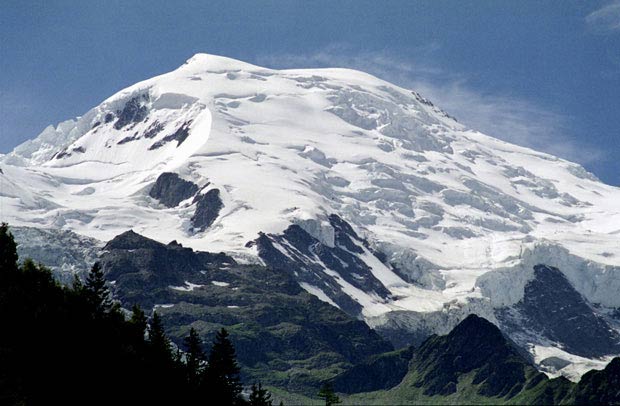 Ането — самая высокая гора Пиренеев , расположенная в провинции Уэска, Испания.
Герлаховски-Штит  — самая высокая гора Высоких Татр и соответственно всех Карпат.
Корно-— гора в центральной Италии, высшая точка Апенин.
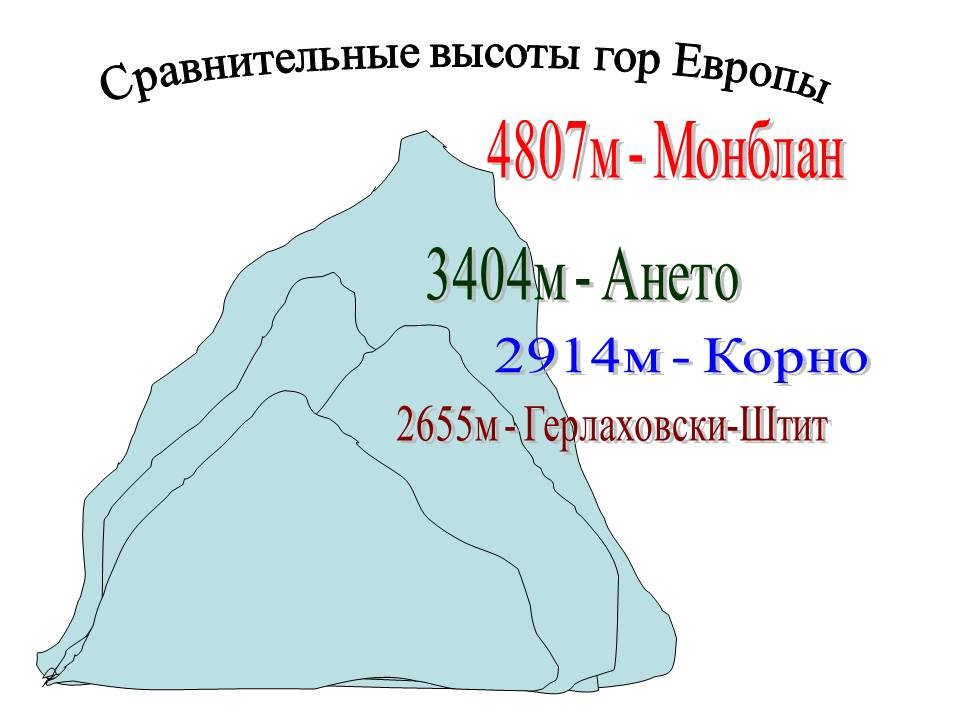 Гора Монблан
Климат
Климат на европейской территории Франции умеренно морской, переходящий на востоке в умеренно-континентальный, а на южном побережье в субтропический. Всего можно выделить три типа климата: океанический (на западе), средиземноморский (на юге), континентальный (в центре и на востоке). Лето достаточно жаркое и сухое — средняя температура в июле достигает + 23—25 градусов, в то время как для зимних месяцев характерны дожди при температуре воздуха +7—8 °С.
Основная доля осадков приходится на период с января по апрель, а их общее количество колеблется в пределах 600—1000 мм. На западных склонах гор этот показатель может достигать отметки в более чем 2000 мм.
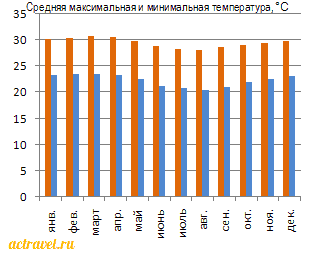 Водные ресурсы
Сена (775 км) — равнинная река, которая образует широко разветвлённую систе­му с крупными правыми прито­ками Марной и Уазой, и левым притоком Йонной. Сена дренирует Парижский басейн и впадает в Атлантический океан у Гавра.
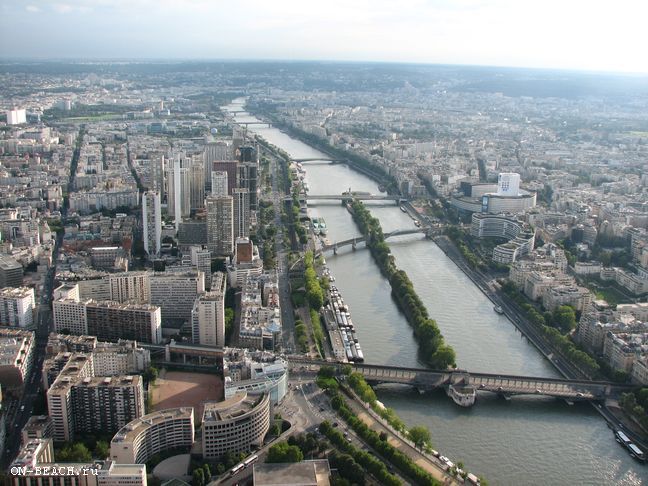 Гаронна (650 км) берет свое начало в испанских Пиренеях, протекает через Тулузу и Бордо, при впадении в океан образует обширный эстуарий — Жиронду. Основные притоки: Тарн, Ло и Дордонь.
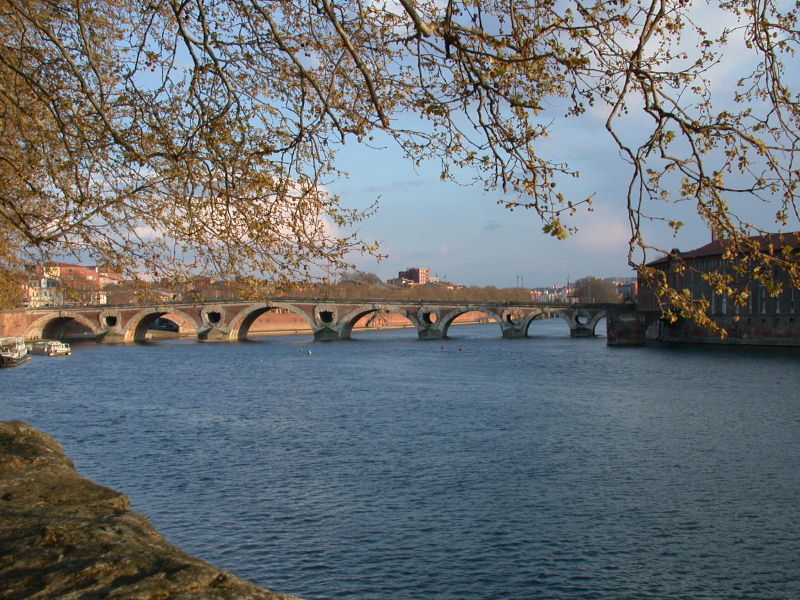 Рона (812 км) — самая полноводная река Франции, начинается в Швейцарских Альпах из  Ронского ледника , протекает через Женевское озеро. Около Лиона в неё впадает река Сона. Другие крупные притоки — Дюранс и Изер.
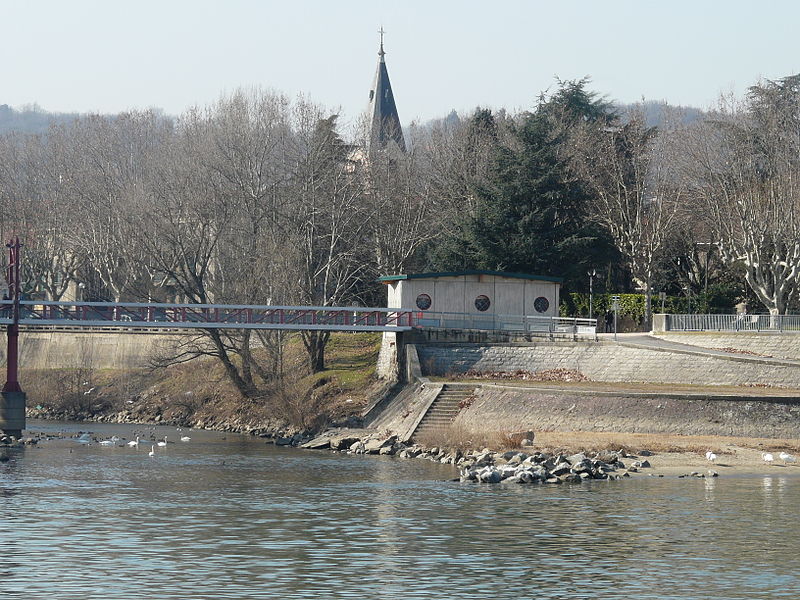 Луара (1020 км) — самая длинная река Франции, начинается в Центральном массиве. Принимает множество притоков, основные из которых — Алье, Шер, Эндр и Вьенна.
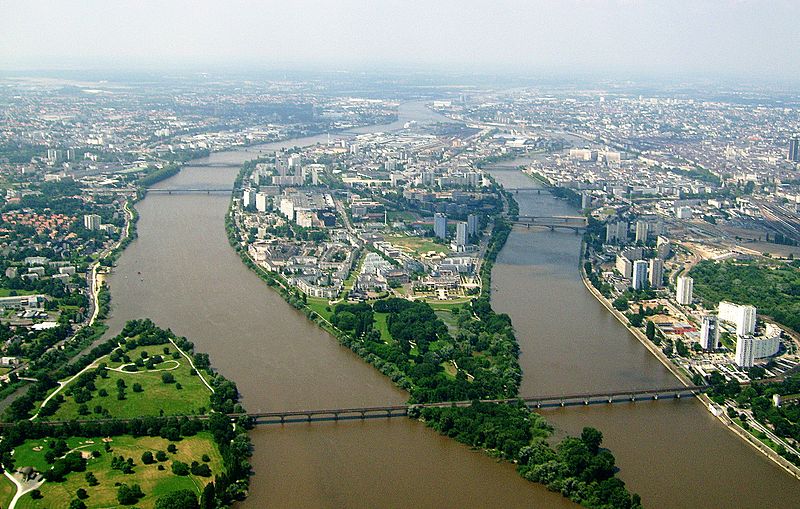 Охраняемые территории
Национальный парк Вануаз — первый национальный парк Франции. Парк основан в 1963 году.
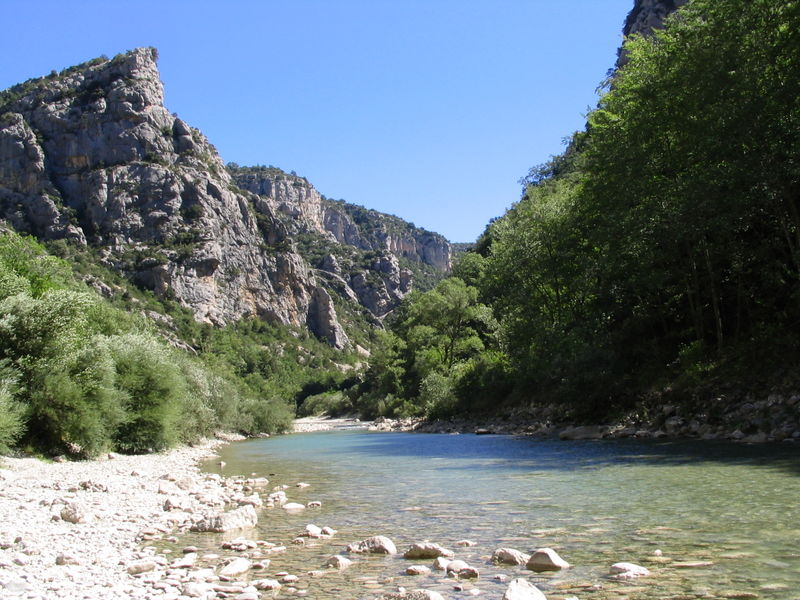 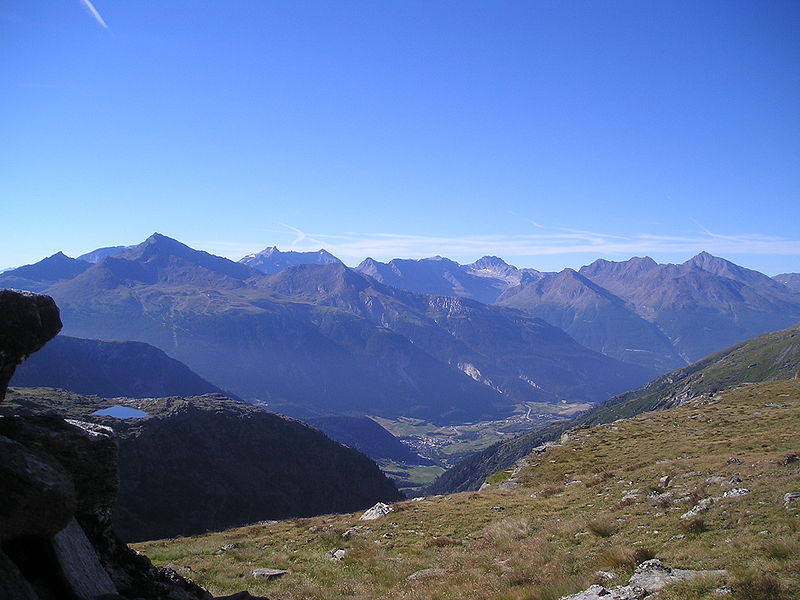 Мерканту́р — национальный парк во Франции, в департаментах Приморские Альпы и Альпы Верхнего Прованса. Создан в 1979 году, ежегодно его посещают около 800 тысяч человек. В состав парка входит также Долина чудес, где было обнаружено более 40000 доисторических петроглифов.
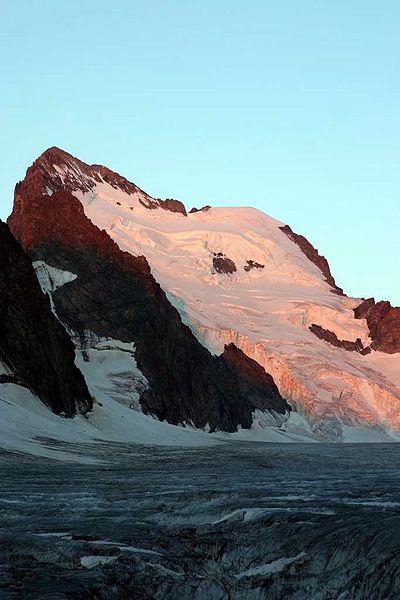 Национальный парк Реюньон — национальный парк Франции, расположен на острове Реюньон. Площадь парка — 1054,47 кв.км, к ней примыкает охранная зона площадью 878 кв.км. Образован 27 февраля 2007 года. 1 августа2010 часть парка включена в список Всемирного наследия ЮНЕСКО.
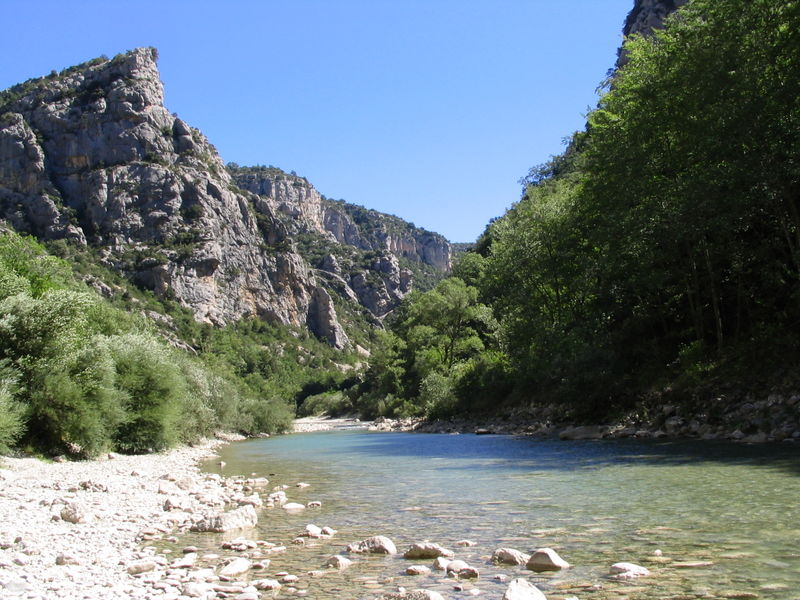 Национальный парк Экре́н — национальный парк площадью 91,8 тыс. га на территории Франции в Западных Альпах, включающий горный массив Пельву с одноименным заповедником, расположенным на высотах до 4102 метра (г. Экрен). Национальный парк был основан в 1973 году, став пятым национальным парком Франции.
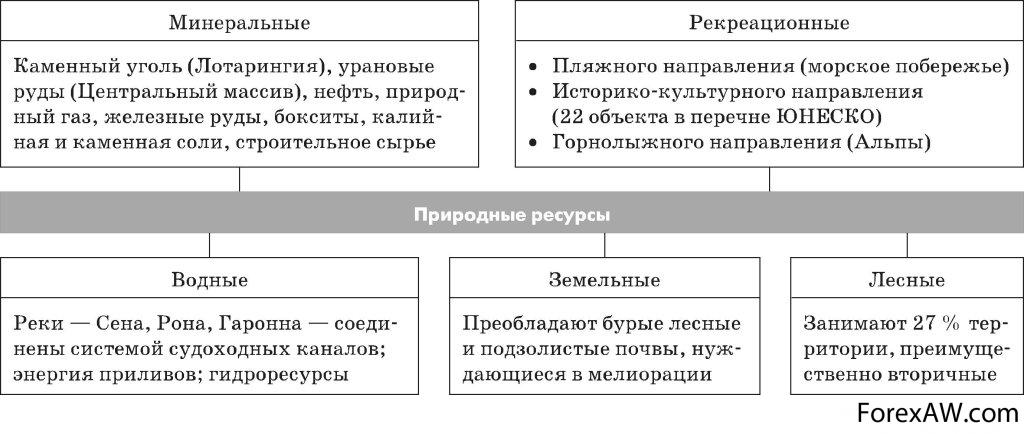 Народный символ
Многочисленные революции и реставрации постоянно меняли гербы и флаги. Народным символом у французов всегда был петух, часто называемый галльским. Другой известный французский символ — фригийский колпак, известный ещё со времен Древнего Рима. Обозначающий свободу, он получил широкое распространение во времена Великой французской революции.
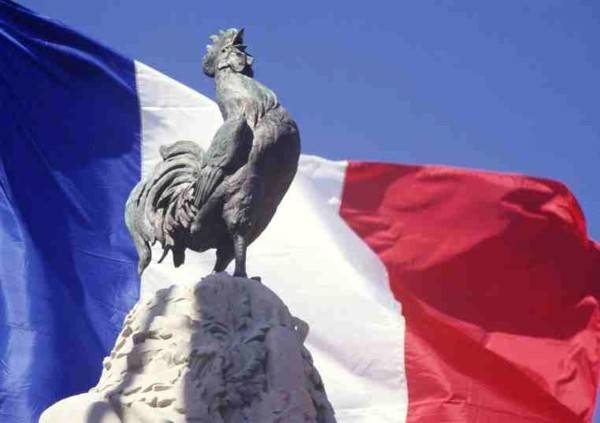 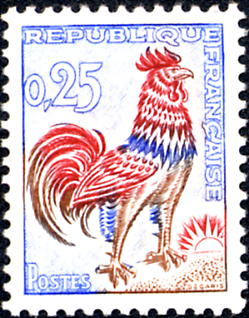 Население
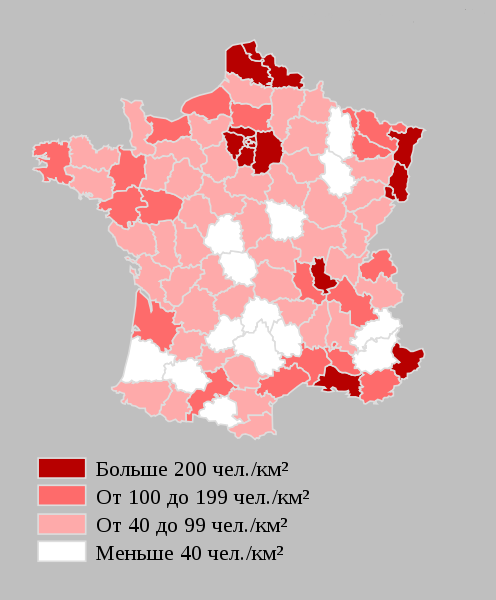 Плотность населения во Франции — 116 человек/км². По этому показателю страна занимает 14-е место среди стран Евросоюза.Суммарный коэффициент рождаемости во Франции один из самых высоких в Европе — 2,01 ребёнка на одну женщину репродуктивного возраста. Во Франции насчитывается 57 городских поселений с населением более 100 000 человек.
Наиболее крупные из них (на 2005 год):
Париж — 9.6 млн.чел.;
Лион — 1.7 млн.чел.;
Марсель — 1.3 млн.чел.;
Тулуза — 1 млн чел.
На 2006 год 10,1 % населения имеют иностранное происхождение (то есть не являлись гражданами Франции на момент рождения), из них 4,3 % получили французское гражданство.
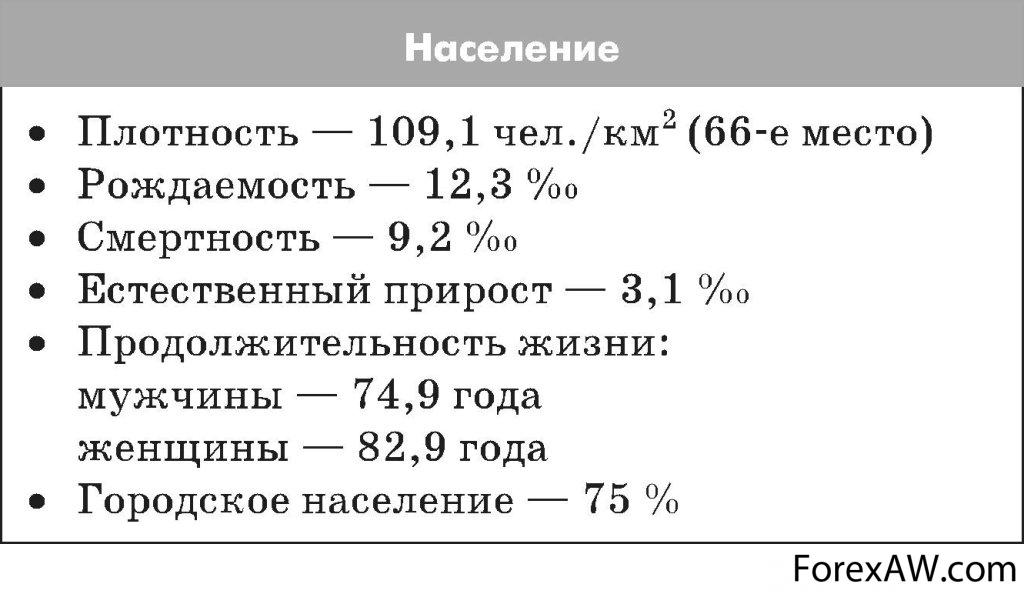 Национальный состав
Эльзасцы говорят на алеманском диалекте немецкого языка, лотарингцы на его франкских наречиях. Литературным языком для большинства эльзасцев является немецкий. Большинство эльзасцев — католики, среди сельских жителей есть протестанты (лютеране и кальвинисты).
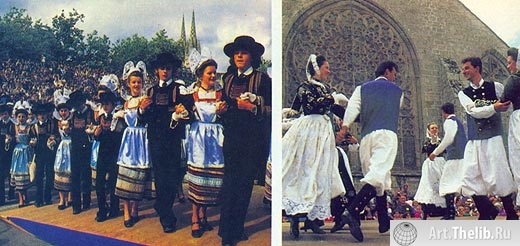 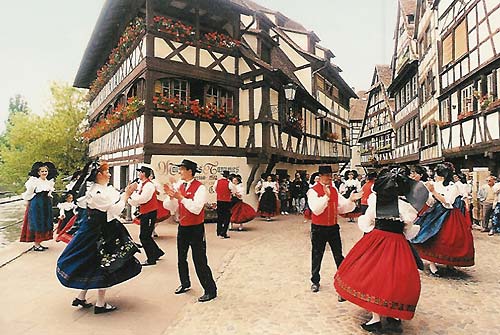 Бретонцы говорят на бретонском языке кельтской группы индоевропейской семьи, который имеет четыре диалекта: трегьерский, корнуайльский, ваннский и леонарский. Он лег в основу литературного языка. На бретонском языке говорит около 200 тысяч человек на западе Бретани.
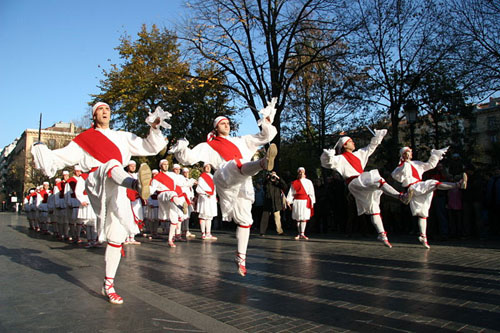 Фламандцы проживают на севере страны, в так называемой Французской Фландрии. Говорят на южном варианте нидерландского языка.
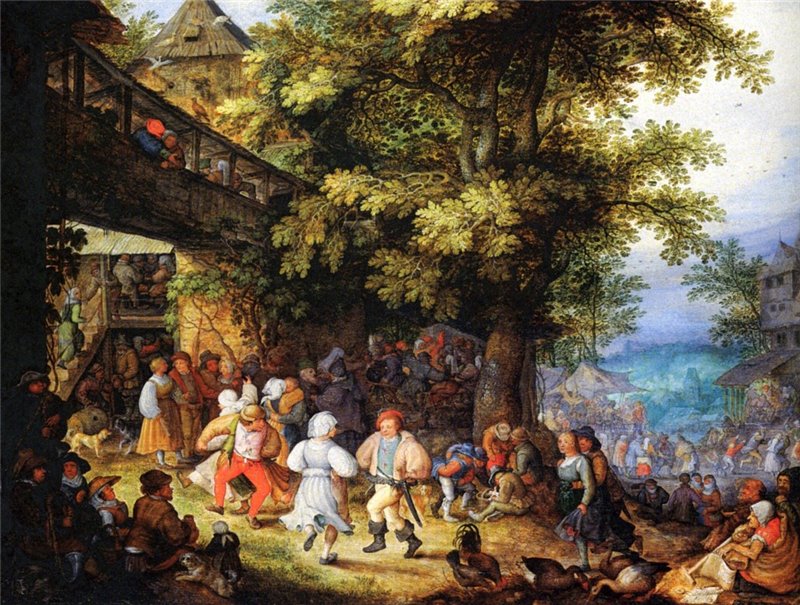 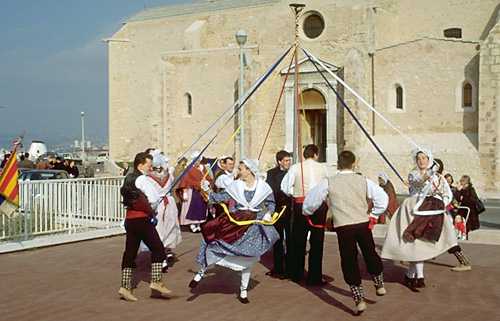 Баски (самоназвание эускалдунак — «говорящий по-баскски») во Франции населяют районы Лабур, Суль и Нижняя Наварра; в Испании — провинции Бискайя, Гипускоа, Алава, Наварра.
Экономика Франции
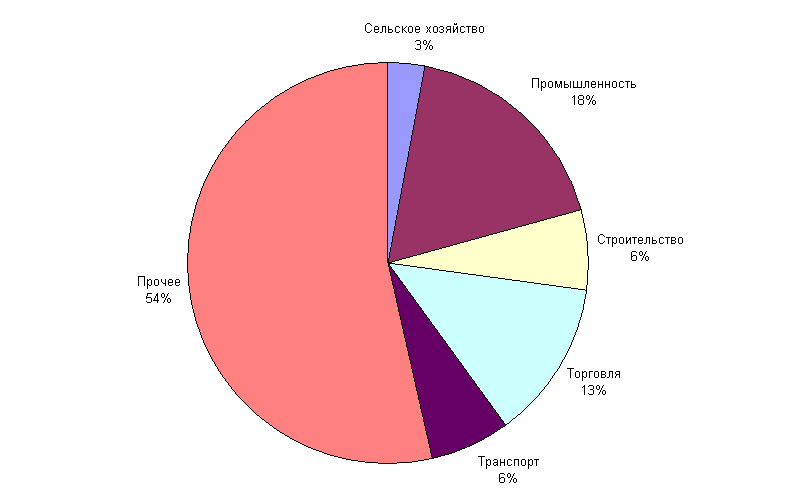 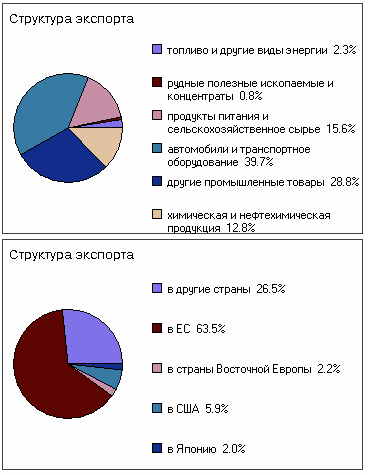 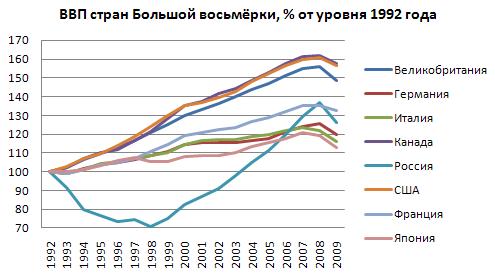 Сельское хозяйство
Франция — один из крупнейших в Европе производителей сельскохозяйственной продукции, занимает одно из ведущих мест в мире по поголовью крупного рогатого скота, свиней, птицы и производству молока, яиц, мяса. На долю сельского хозяйства приходится примерно 4 % ВВП и 6 % трудоспособного населения страны.
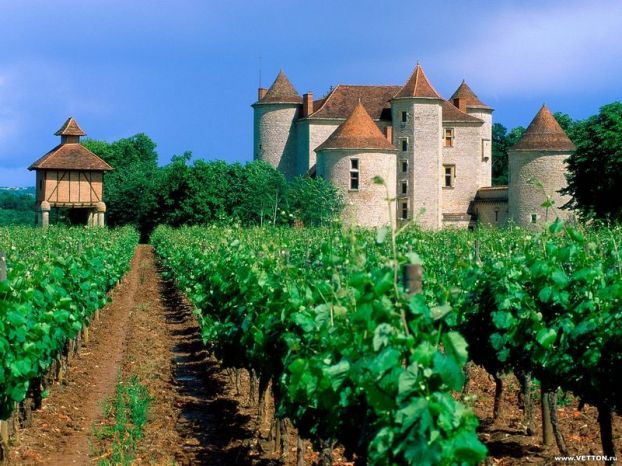 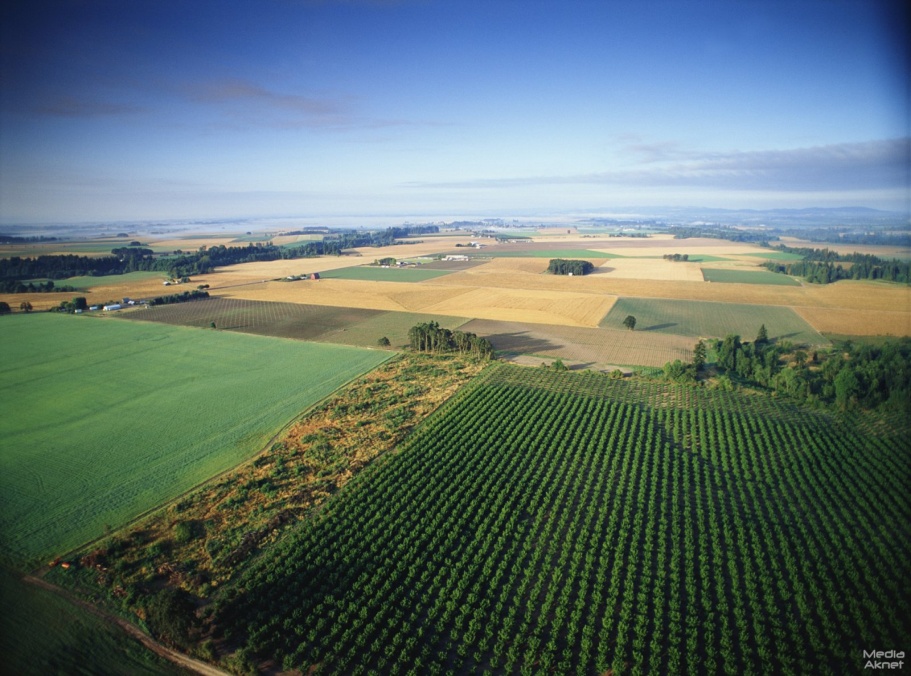 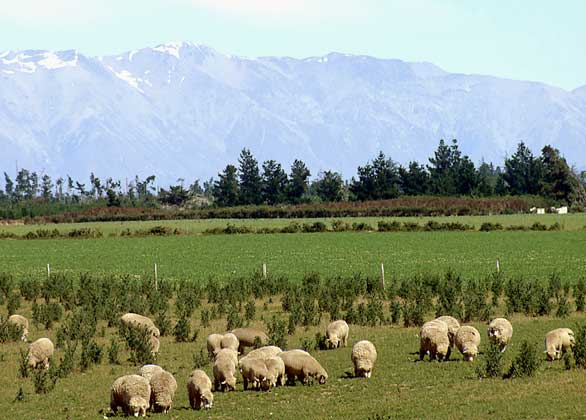 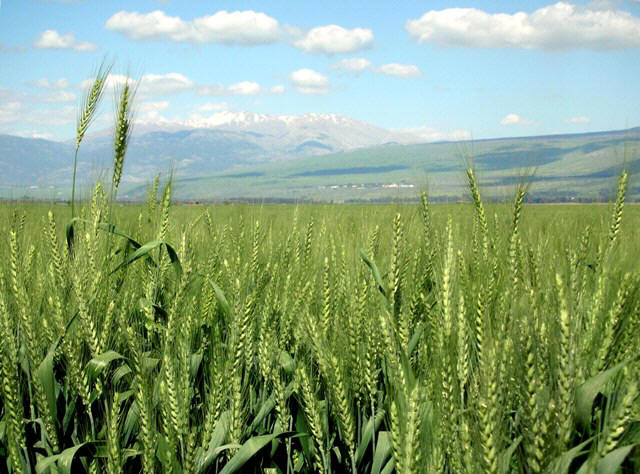 Промышленность
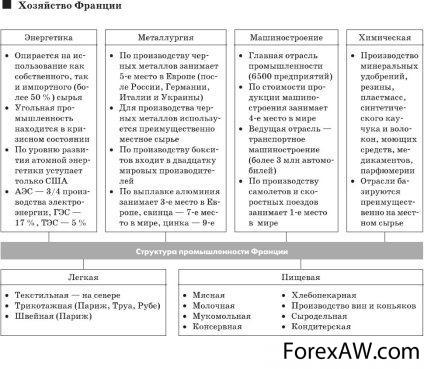 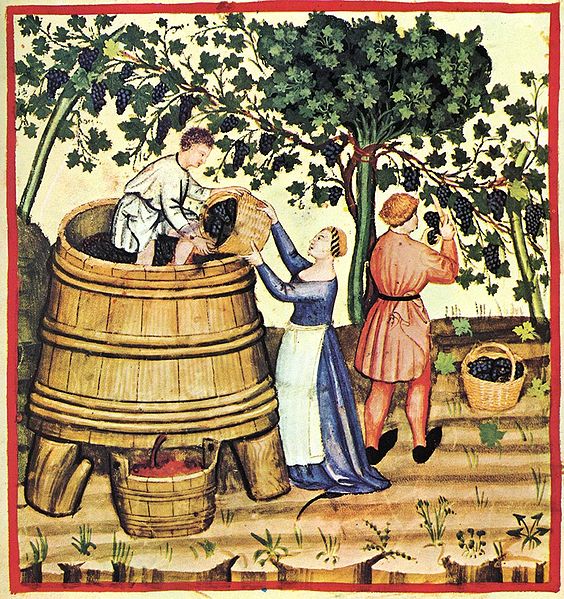 Виноделие
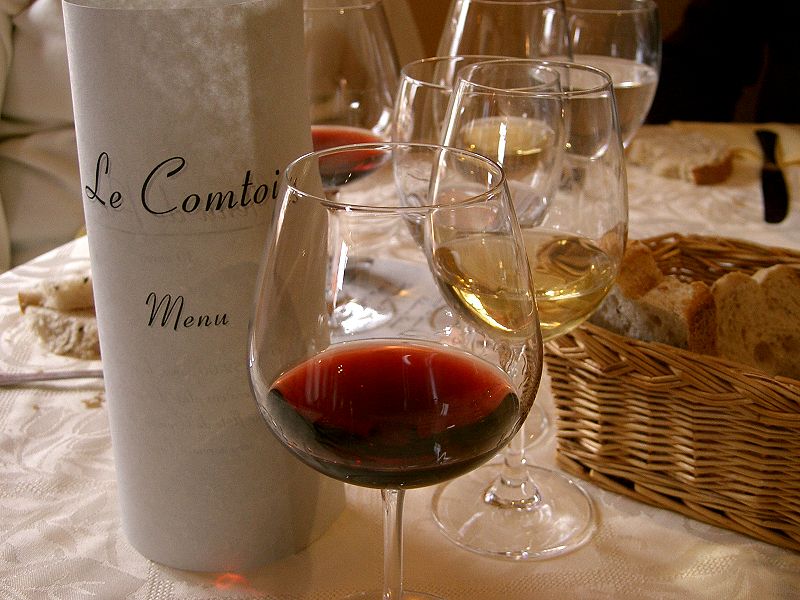 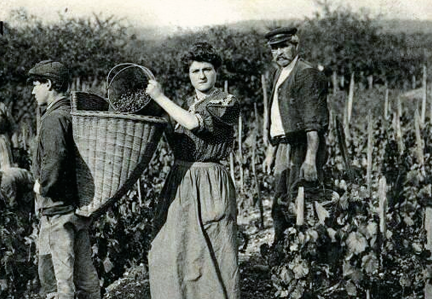 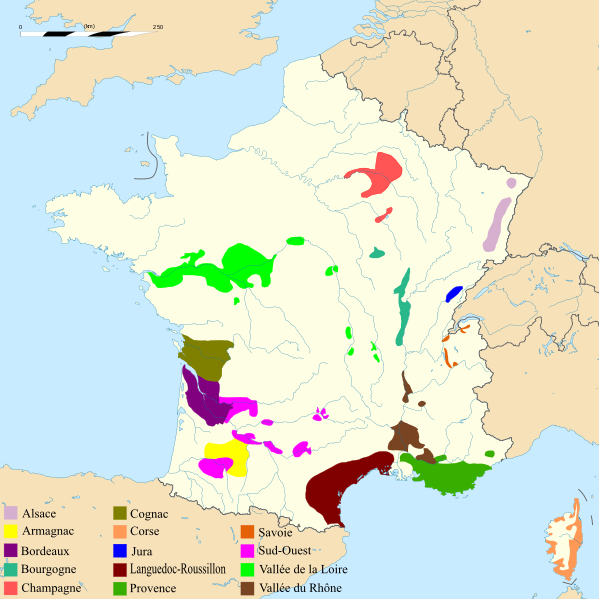 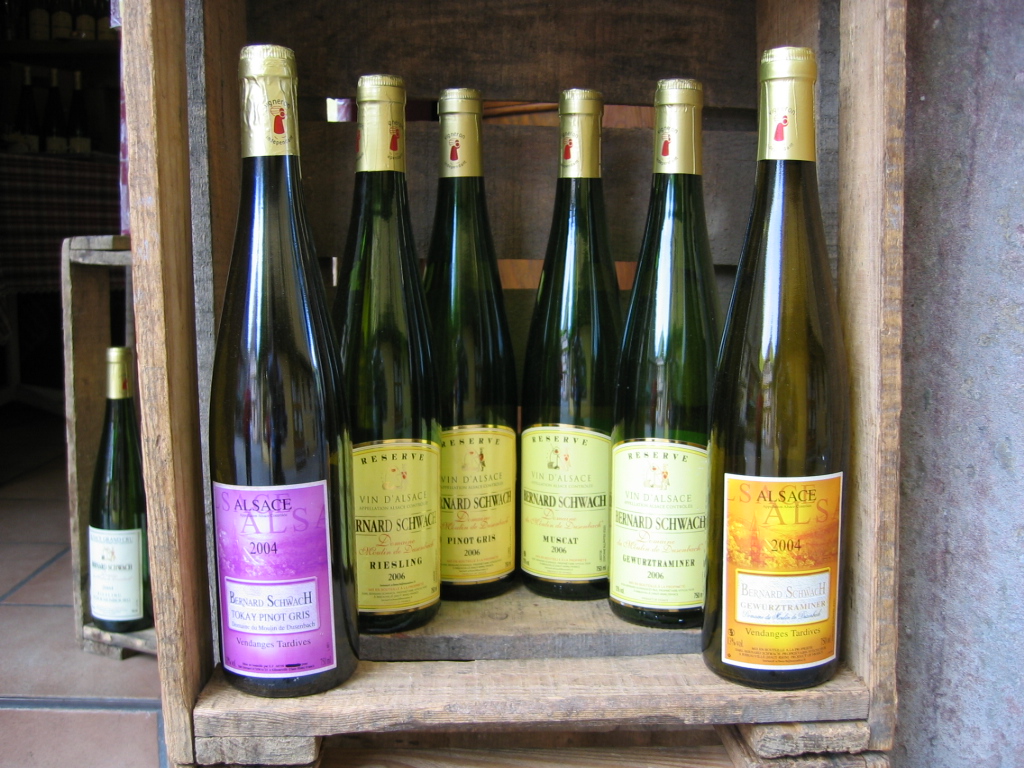 Транспорт
Автомобильный транспорт
Железнодорожный транспорт
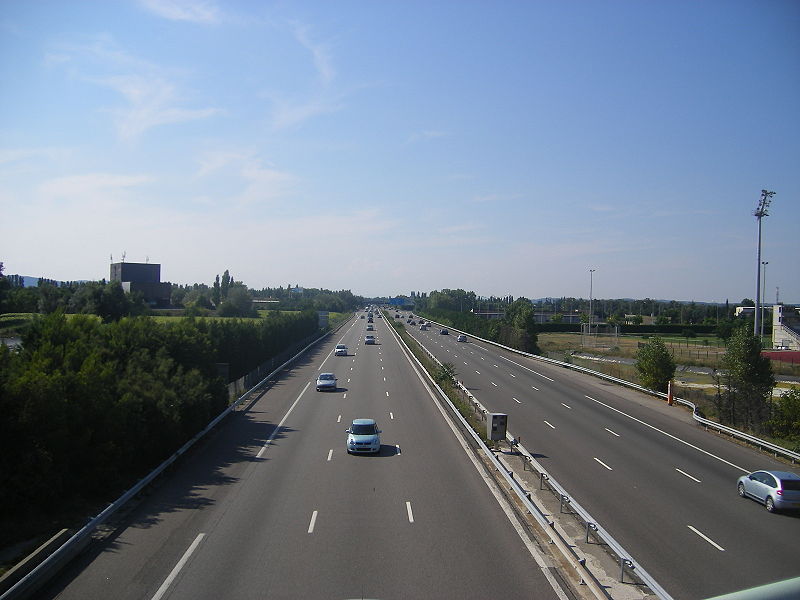 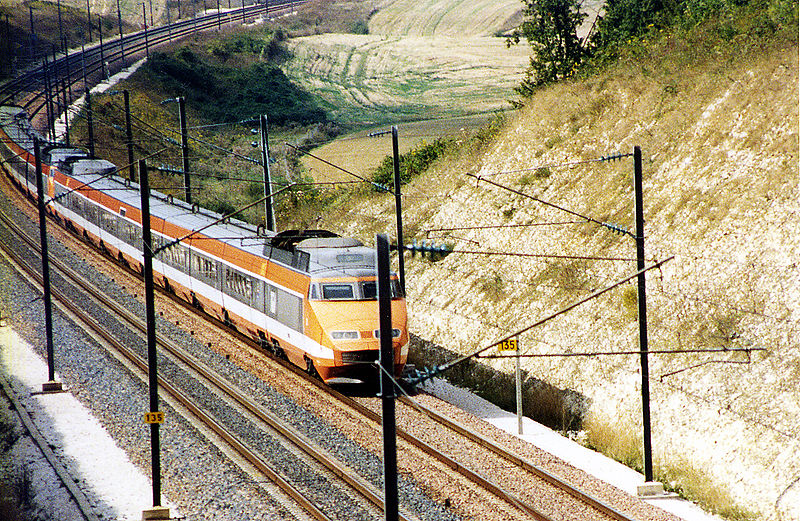 Авиационный транспорт
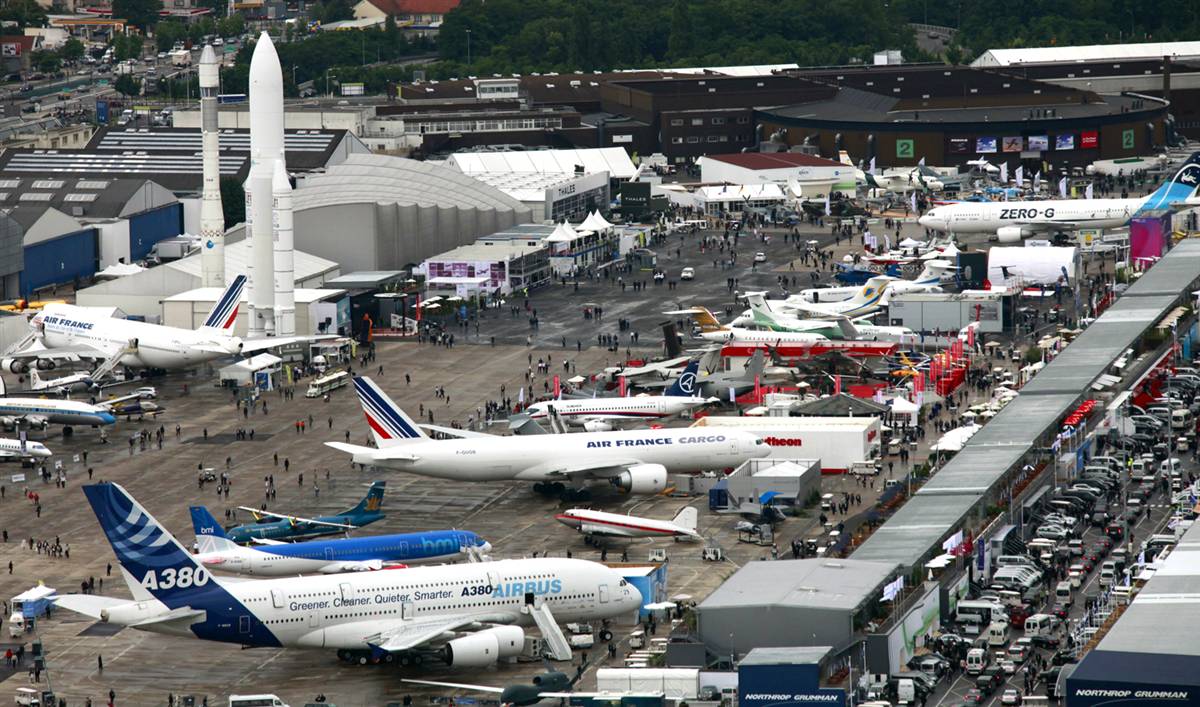 Метро
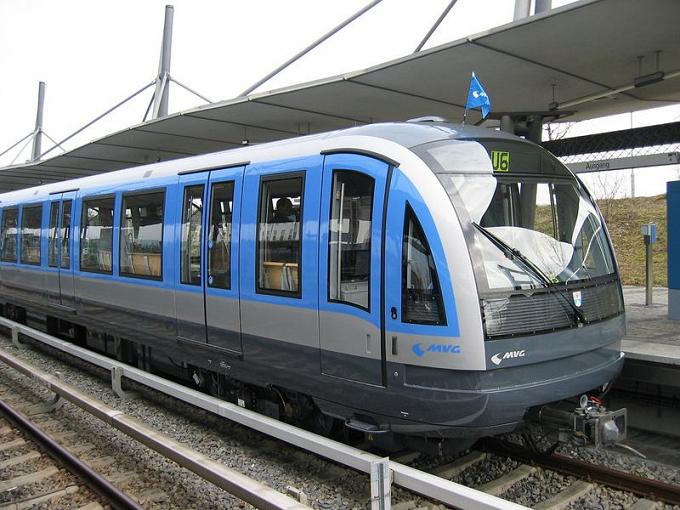 Морской транспорт
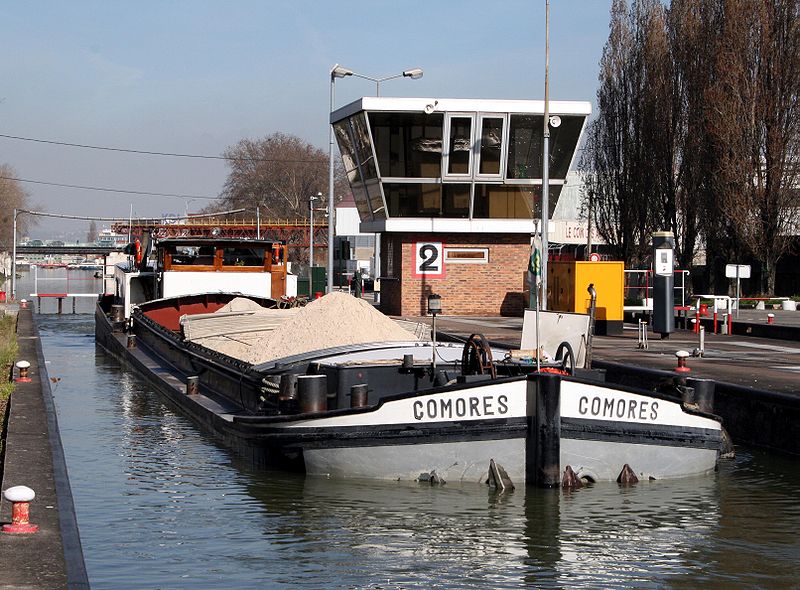 Туризм
Франция — самая посещаемая страна в мире (по количеству приезжающих иностранцев); Париж — самый туристический город; Эйфелева башня — самая посещаемая и популярная в мире достопримечательность, а это означает, что Франция — бесспорная чемпионка мирового туризма.
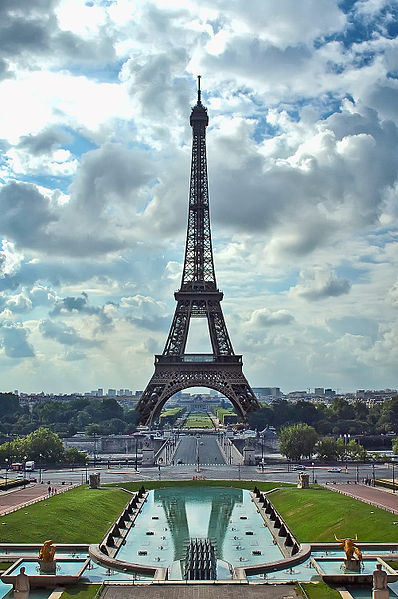 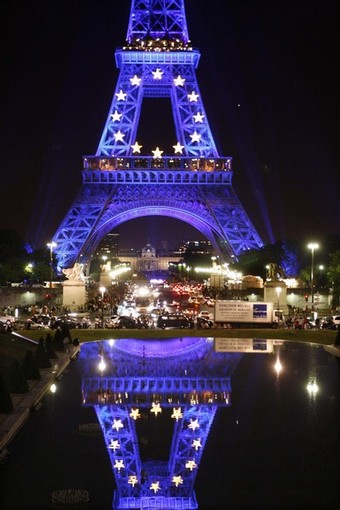 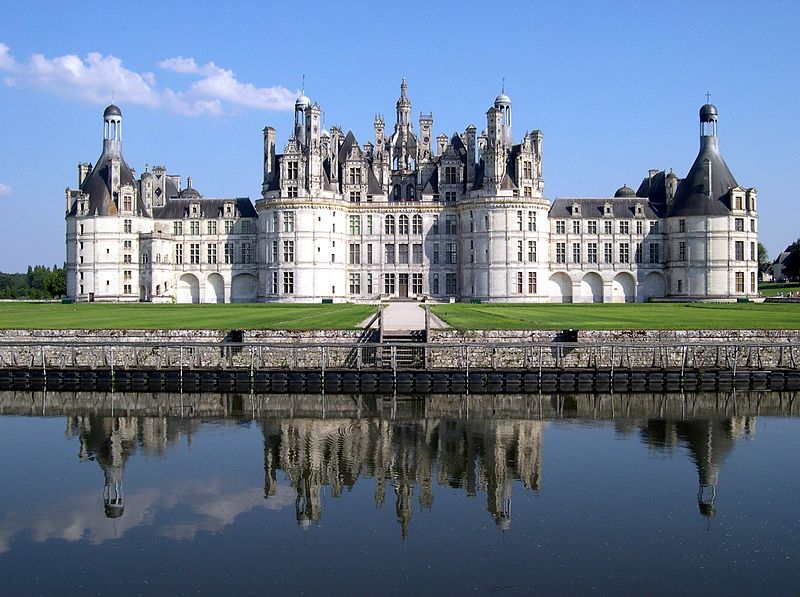 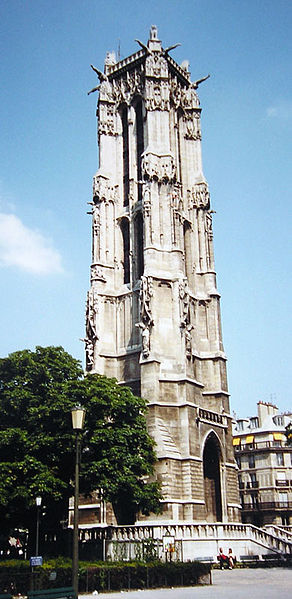 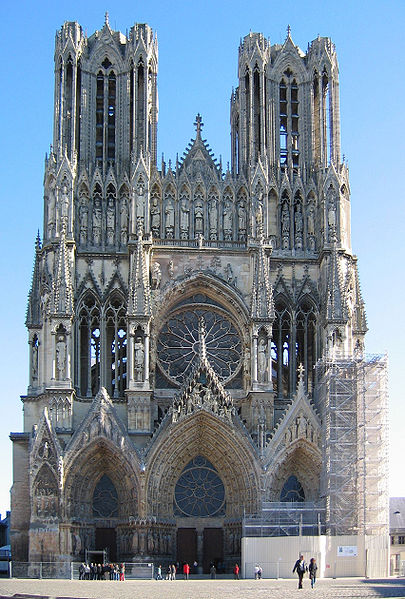 Замок Шамбор
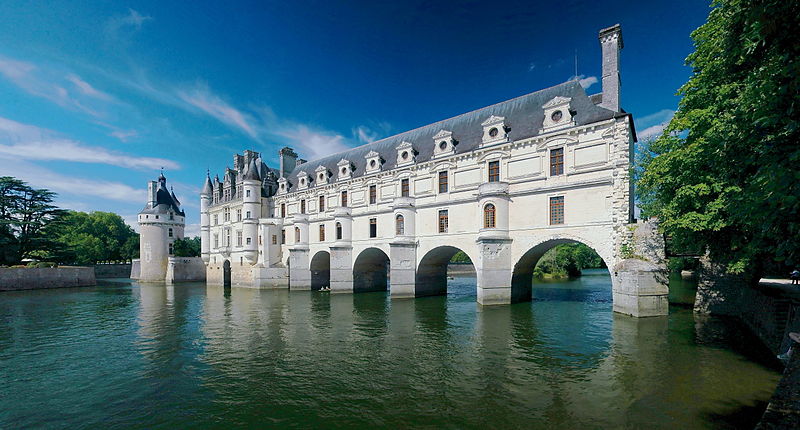 Реймсский собор
Башня Сен-Жак
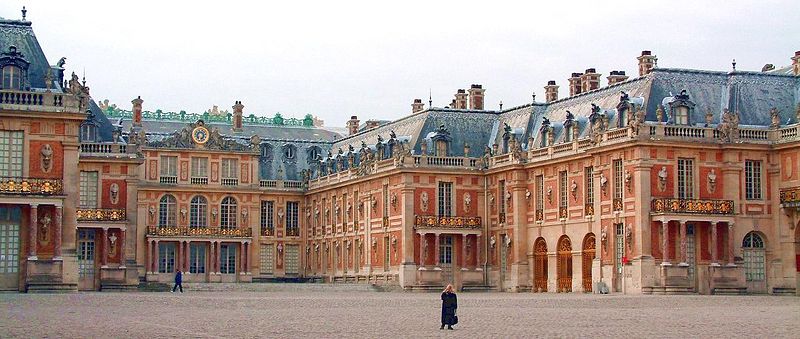 Шенонсо
Версаль